YEAR-END SALES REPORT TEMPLATE
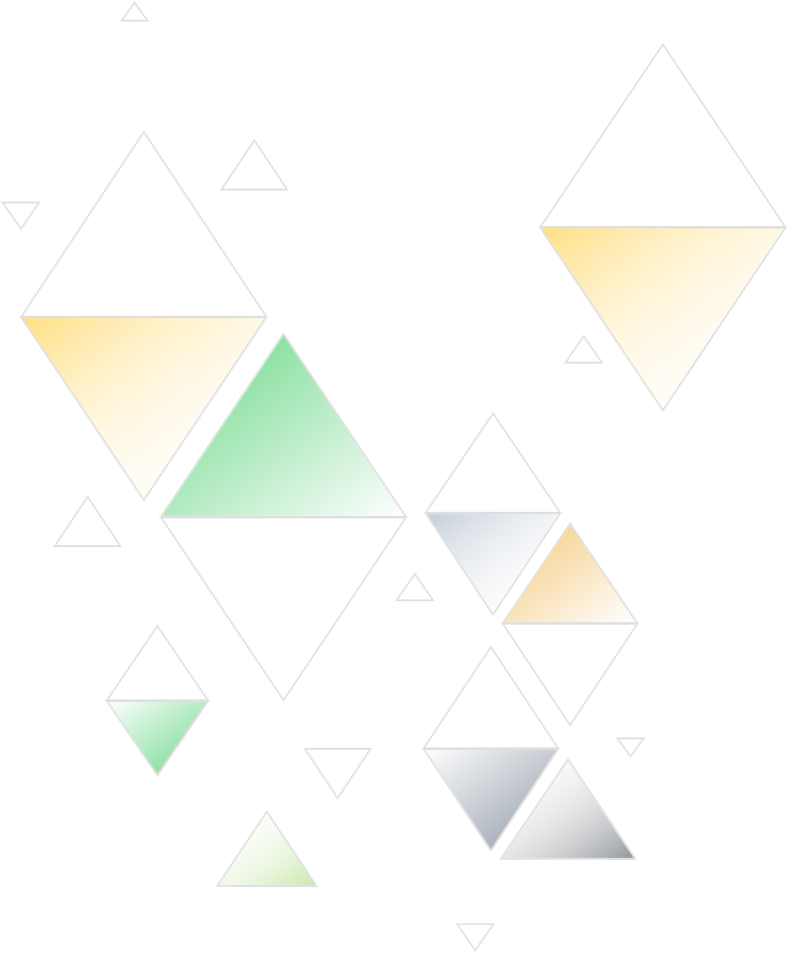 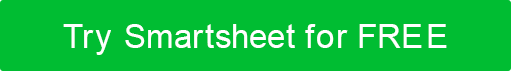 YEAR-END SALES REPORT
COMPANY NAME
 
00/00/0000
 
Address
Address
Phone
Email
Website
YEAR-END SALES REPORT PRESENTATION
TABLE OF CONTENTS
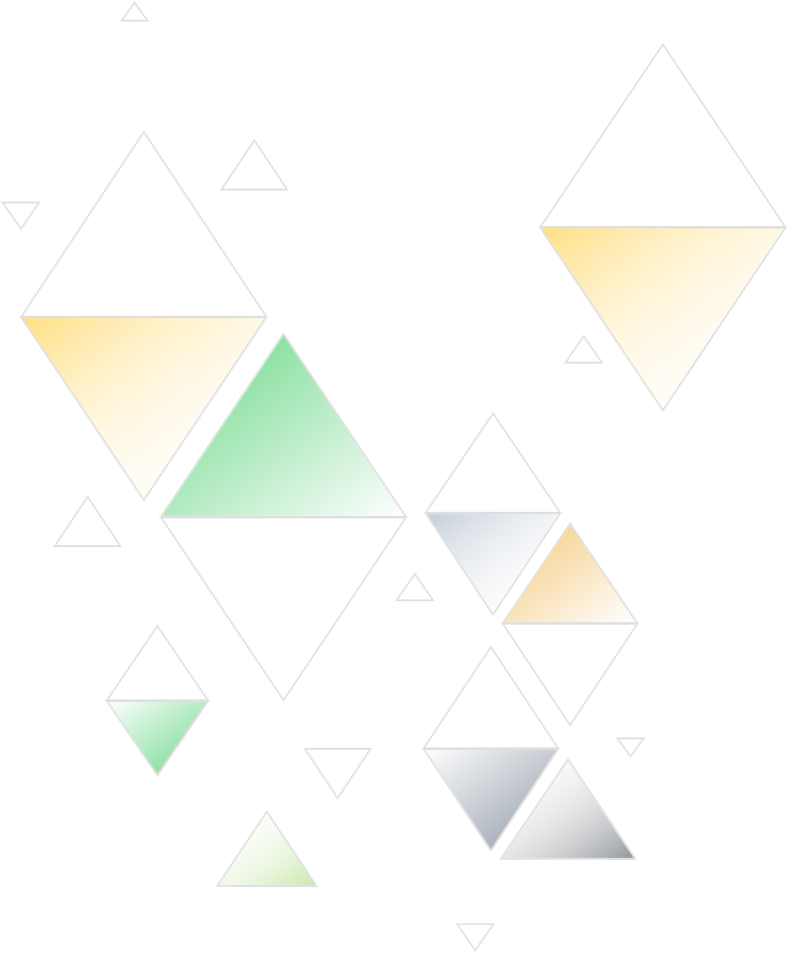 4
1
Executive Summary
Conclusion
2
5
References
Annual Financial Report
3
Auditor’s Report
YEAR-END SALES REPORT PRESENTATION   |   TABLE OF CONTENTS
PROJECT REPORT
1. EXECUTIVE SUMMARY
[NAME OF COMPANY] is an organized corporation currently existing under the laws of [CITY / TOWN] in [STATE / PROVINCE]. The founder, owner, and Chief Executive Officer of [COMPANY NAME] is [NAME]; [NAME]’s previous experience in [LIST PAST EXPERIENCE] brings [LIST QUALIFICATIONS AND ASSETS] to our team.
 
[NAME OF COMPANY] was established in [YEAR] and has since committed itself to specializing in providing [SPECIFY PRODUCTS / SERVICES] for [CATEGORIZE CUSTOMER BASE]. In its first year, [NAME OF COMPANY] employed a total number of [NUMBER] employees and has since expanded its operations to a team of [NUMBER OF EMPLOYEES].  
 
In addition to providing [SPECIFY PRODUCTS or SERVICES], [COMPANY NAME] has also spearheaded additional initiatives, both internally and for the greater business community. These include [DESCRIBE ADDITIONAL PRODUCTS OR SERVICES PROVIDED, THE COMPANY’S REPUTATION OR COMMUNITY INVOLVEMENT, BUSINESS PARTNERS AND RELATIONSHIPS, AND ANY OTHER NOTABLE SUCCESSES THE COMPANY HAS HAD OUTSIDE THEIR PRIMARY SERVICES].
 
In [CURRENT YEAR], [NAME OF COMPANY] is proud to [LIST KEY, HIGH-LEVEL ACHIEVEMENTS OF THE PAST YEAR. THESE CAN INCLUDE TOTAL REVENUE, NEW OR IMPROVED PRODUCTS AND SERVICES, AWARDS, ACQUISITIONS AND OTHER BUSINESS PARTNERSHIPS, ETC.]. 
 
As of [CURRENT YEAR], the company is involved in [NUMBER] major projects — our main focus this year has been on [NAMES AND HIGH-LEVEL DETAILS OF PROJECT(S)]. [GIVE DETAILS OF THE FUNDING, REVENUE ACCRUED, AND OVERALL SUCCESS OR FAILURE OF THESE PROJECTS.]
 
In the following year-end report, you will find an annual financial report (complete with a profit and loss statement) that provides insight into [NAME OF COMPANY]’s current financial position. Additionally, we have included an auditor’s report, written conclusions, and references. It is our hope that upon reading this report (including the financial models contained herein), you will gain a better understanding of our business’s directions, as well as a clear idea about whether we will continue with all current initiatives, modify any of them, or terminate and/or replace any of them.
PROJECT REPORT
EXECUTIVE SUMMARY
2. ANNUAL FINANCIAL REPORT
You can edit this section to include any other required financial information or add a separate financial report to replace this section.
SALES
PROJECT REPORT
ANNUAL FINANCIAL REPORT
2. ANNUAL FINANCIAL REPORT
You can edit this section to include any other required financial information or add a separate financial report to replace this section.
OPERATING EXPENSES
PROJECT REPORT
ANNUAL FINANCIAL REPORT
2. ANNUAL FINANCIAL REPORT
You can edit this section to include any other required financial information or add a separate financial report to replace this section.
OPERATING INCOME
PROJECT REPORT
ANNUAL FINANCIAL REPORT
2. ANNUAL FINANCIAL REPORT
You can edit this section to include any other required financial information or add a separate financial report to replace this section.
NET INCOME
PROJECT REPORT
ANNUAL FINANCIAL REPORT
3. AUDITOR’S REPORT
You can insert an accountant’s or auditor's report here.
PROJECT REPORT
AUDITOR’S REPORT
4. CONCLUSIONS
After presenting the related data on [COMPANY NAME]’s expenses and projected profits and losses for the year [YEAR], we were able to implement our additional programs successfully; moreover, [COMPANY NAME] was able to exceed the expenditure costs. The Board of Directors hereby approves the continuation of the program into the next fiscal year, with evaluations on a quarterly basis.
PROJECT REPORT
CONCLUSIONS
5. REFERENCES
In connection with the monthly projected profits and losses and expenses, we used the following resources to generate this report.
PROJECT REPORT
REFERENCES